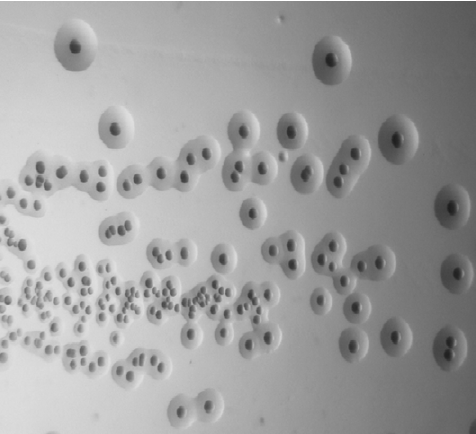 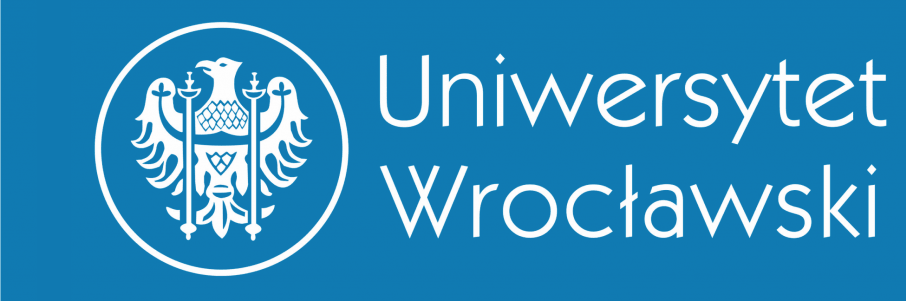 Aleksandra Górecka
Komórka minimalna
Na podstawie
J.F. Pelletier i in., 2021, 
Genetic requirements for cell division in a genomically minimal cell. Cell publication (2021)
Mycoplasma mycoides, kolonie
M.G. Mbengue i in., 2013, Reemergence of contagious bovine pleuropneumonia in Senegal, Bulletin de la Société de pathologie exotique
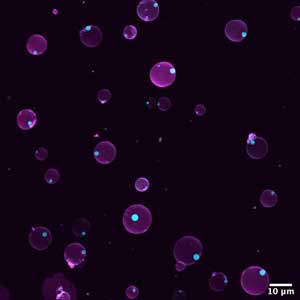 Komórki minimalne
Samoutrzymanie
Rozmnażanie
Ewolucja
Syntetyczne komórki eukariotyczne
Max Planck Institute of Molecular Cell Biology and Genetics
1984 -
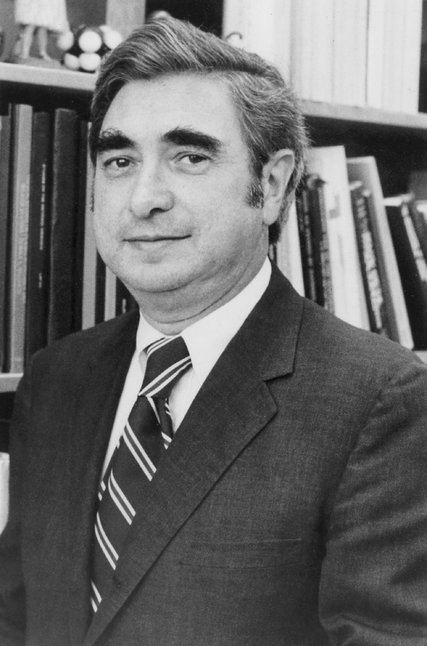 Mycoplasmataceae jako organizmy modelowe
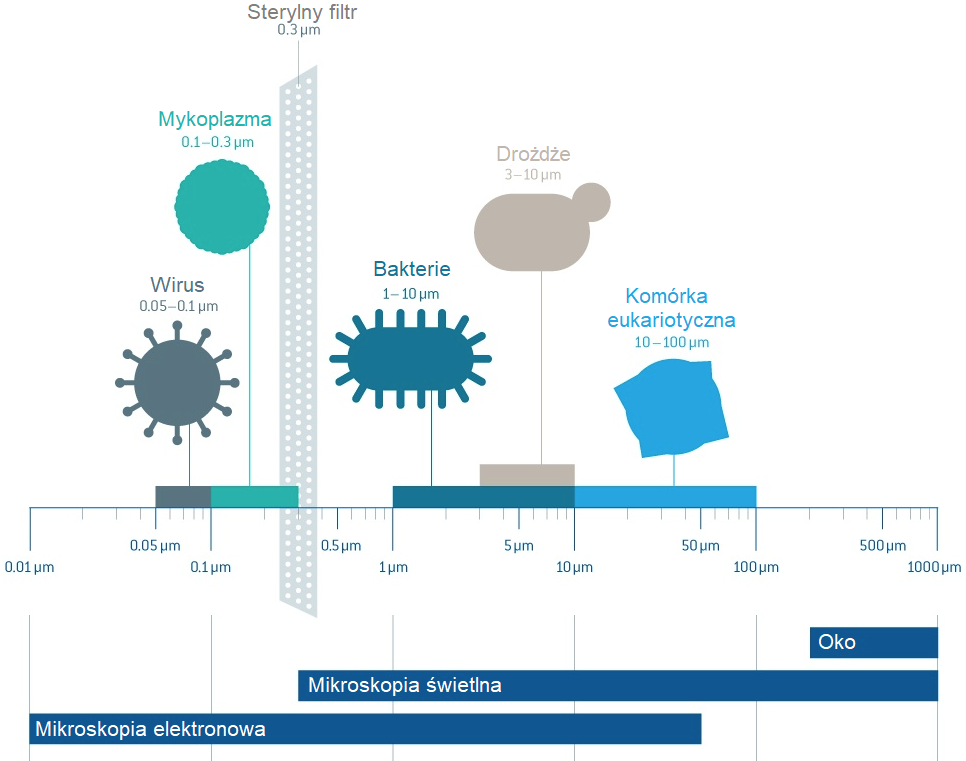 Harold Joseph Morowitz
https://alchetron.com/Harold-J-Morowitz
zaadoptowane z Mycoplasma Contamination in Cell Culture: Causes, Problems and Solutions, Lonza.com
1984 -1995 -
Mycoplasmataceae jako organizmy modelowe
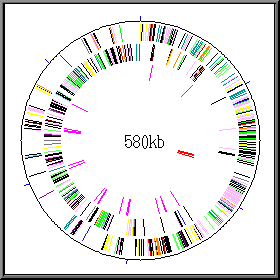 Genom M. genitalium zsekwencjonowany
Mapa genomu M. genitalium
525 genów
United States Department of Energy
Geny:
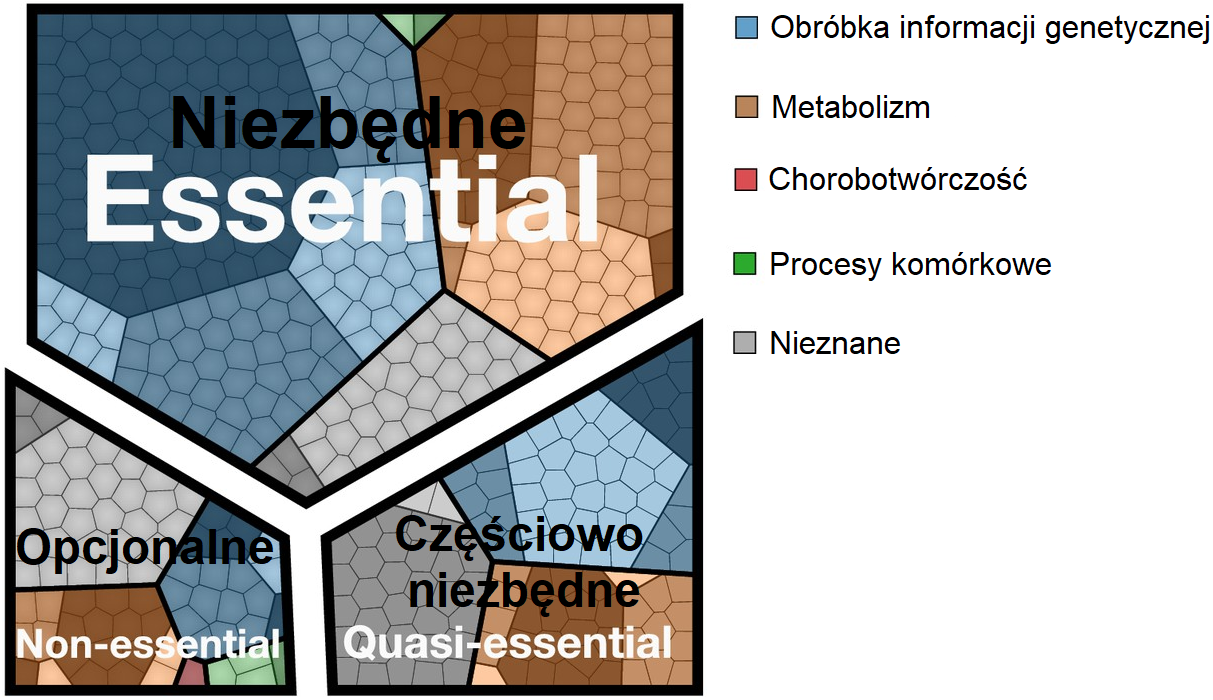 Niezbędne
 Np.  Geny replikacji DNA
         Geny ekspresji genów
         Geny podstawowego metabolizmu
Częściowo niezbędne
 Np.  Szlaki transportu wewnątrzkomórkowego
         
Opcjonalne
 Np.  Podjednostki kompleksów białkowych
         Kopie genów
         Geny reakcji na stres
Geny kodujące białka u M. Mycoides JCVI-syn3A
na podstawie M. Breuer i in., 2019, Essential metabolism for a minimal cell. eLife 2019;8:e36842
Geny:
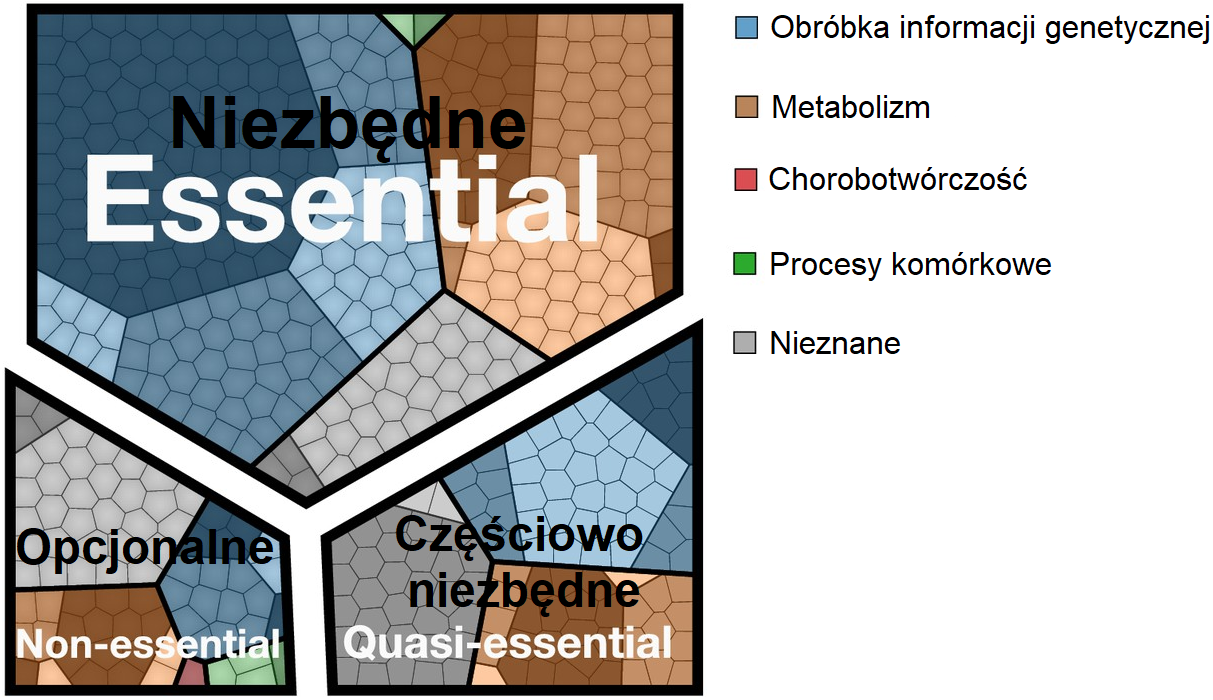 Niezbędne
 Np.  Geny replikacji DNA
         Geny ekspresji genów
         Geny podstawowego metabolizmu
Częściowo niezbędne
 Np.  Szlaki transportu wewnątrzkomórkowego
         
Opcjonalne
 Np.  Podjednostki kompleksów białkowych
         Kopie genów
         Geny reakcji na stres
Geny kodujące białka u M. Mycoides JCVI-syn3A
na podstawie M. Breuer i in., 2019, Essential metabolism for a minimal cell. eLife 2019;8:e36842
Geny:
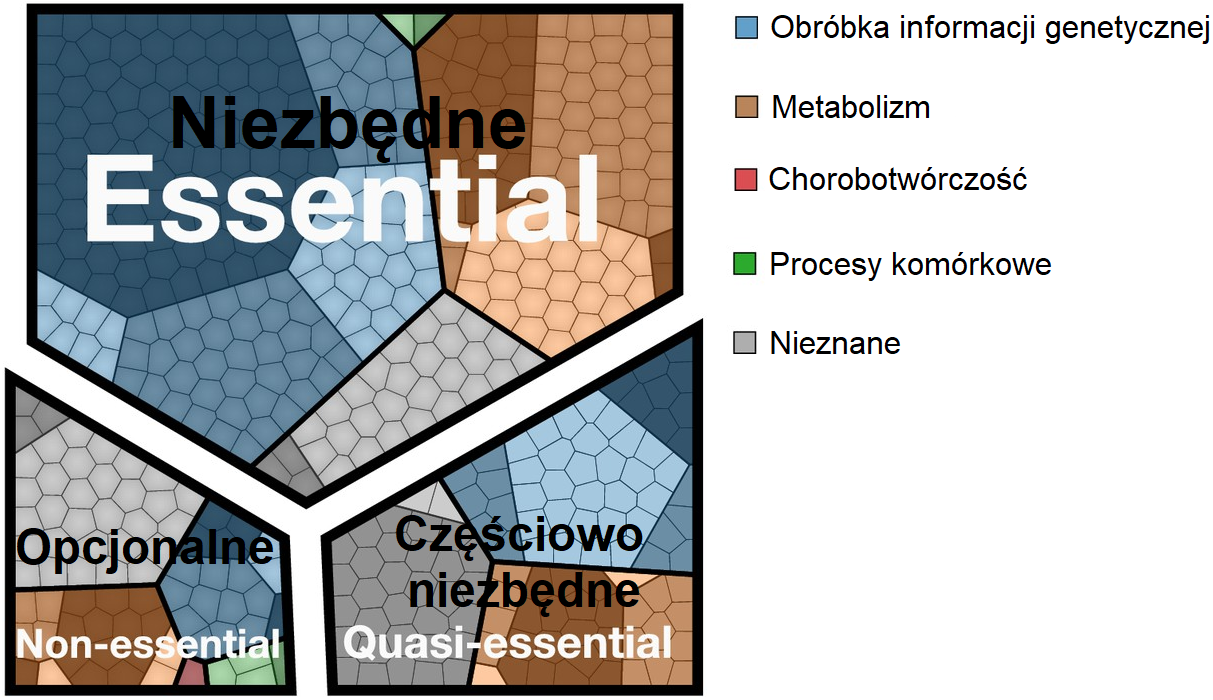 Niezbędne
 Np.  Geny replikacji DNA
         Geny ekspresji genów
         Geny podstawowego metabolizmu
Częściowo niezbędne
 Np.  Szlaki transportu wewnątrzkomórkowego
         
Opcjonalne
 Np.  Podjednostki kompleksów białkowych
         Kopie genów
         Geny reakcji na stres
Geny kodujące białka u M. Mycoides JCVI-syn3A
na podstawie M. Breuer i in., 2019, Essential metabolism for a minimal cell. eLife 2019;8:e36842
Geny:
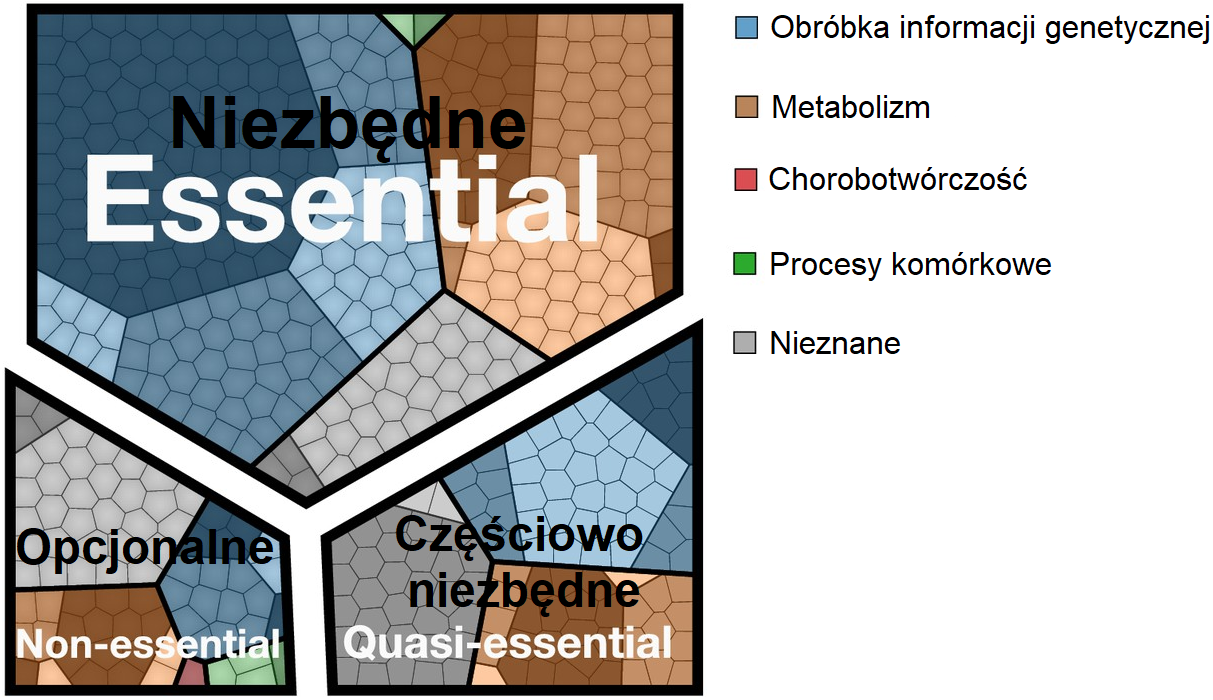 Niezbędne
 Np.  Geny replikacji DNA
         Geny ekspresji genów
         Geny podstawowego metabolizmu
Częściowo niezbędne
 Np.  Szlaki transportu wewnątrzkomórkowego
         
Opcjonalne
 Np.  Podjednostki kompleksów białkowych
         Kopie genów
         Geny reakcji na stres
Geny kodujące białka u M. Mycoides JCVI-syn3A
na podstawie M. Breuer i in., 2019, Essential metabolism for a minimal cell. eLife 2019;8:e36842
1984 -1995 - 2010 -
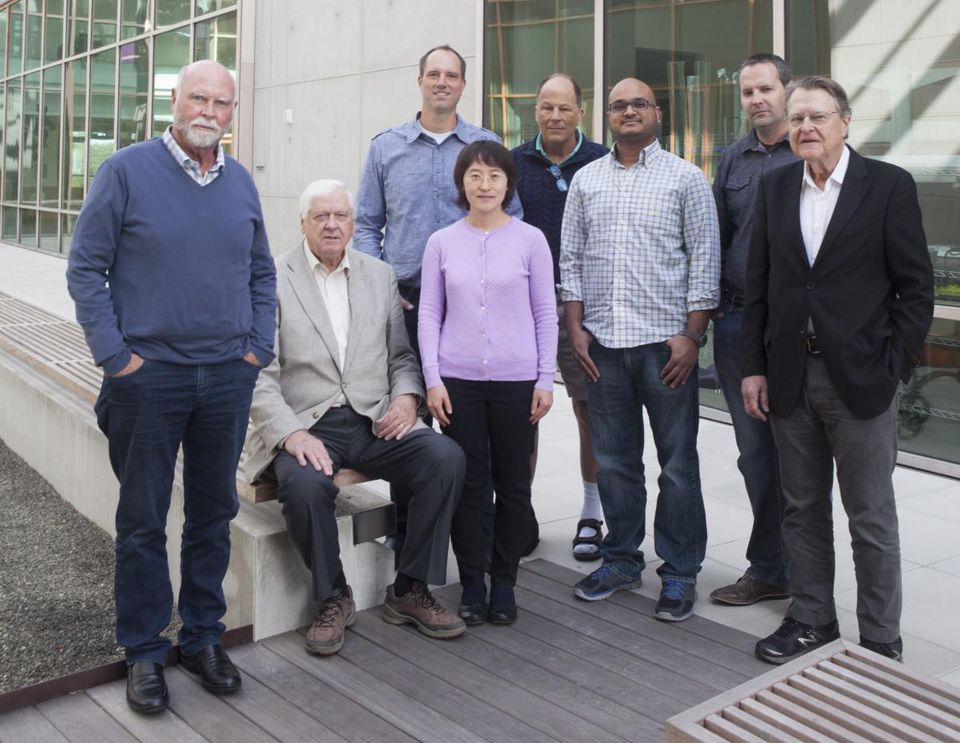 Mycoplasmataceae jako organizmy modelowe
Genom M. genitalium zsekwencjonowany
Wytworzenie syntetycznego genomu
Mycoplasma mycoides JCVI-syn1.0
J. Craig Venter z zespołem badawczym JCVI
J. Craig Venter Institute
1984 -1995 - 2010 -
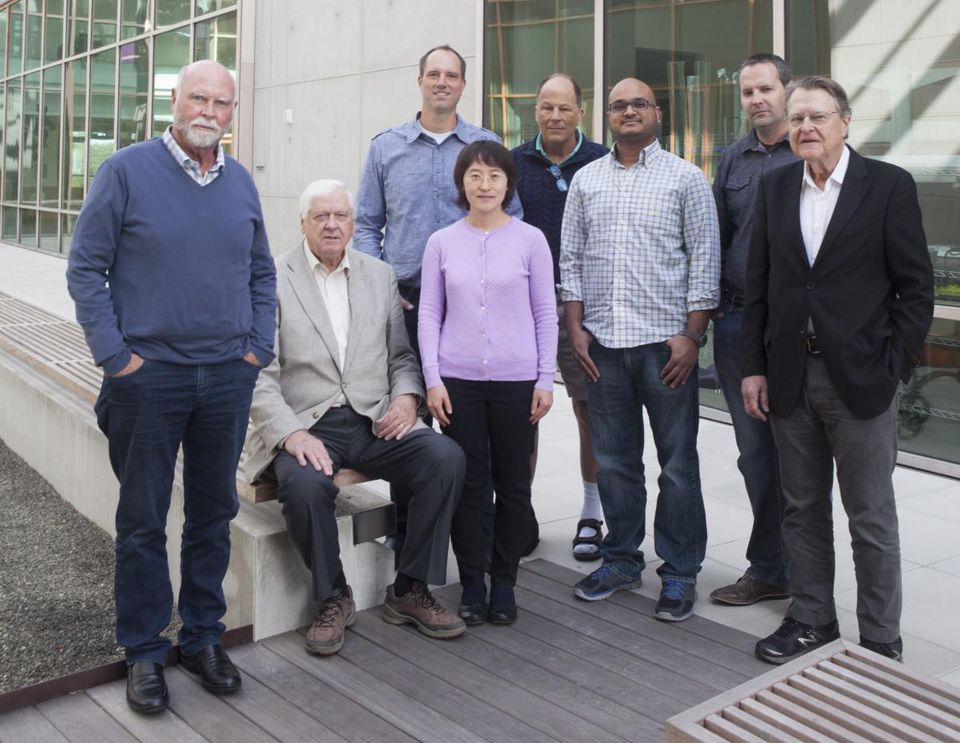 Mycoplasmataceae jako organizmy modelowe
Genom M. genitalium zsekwencjonowany
Wytworzenie syntetycznego genomu
Mycoplasma mycoides JCVI-syn1.0
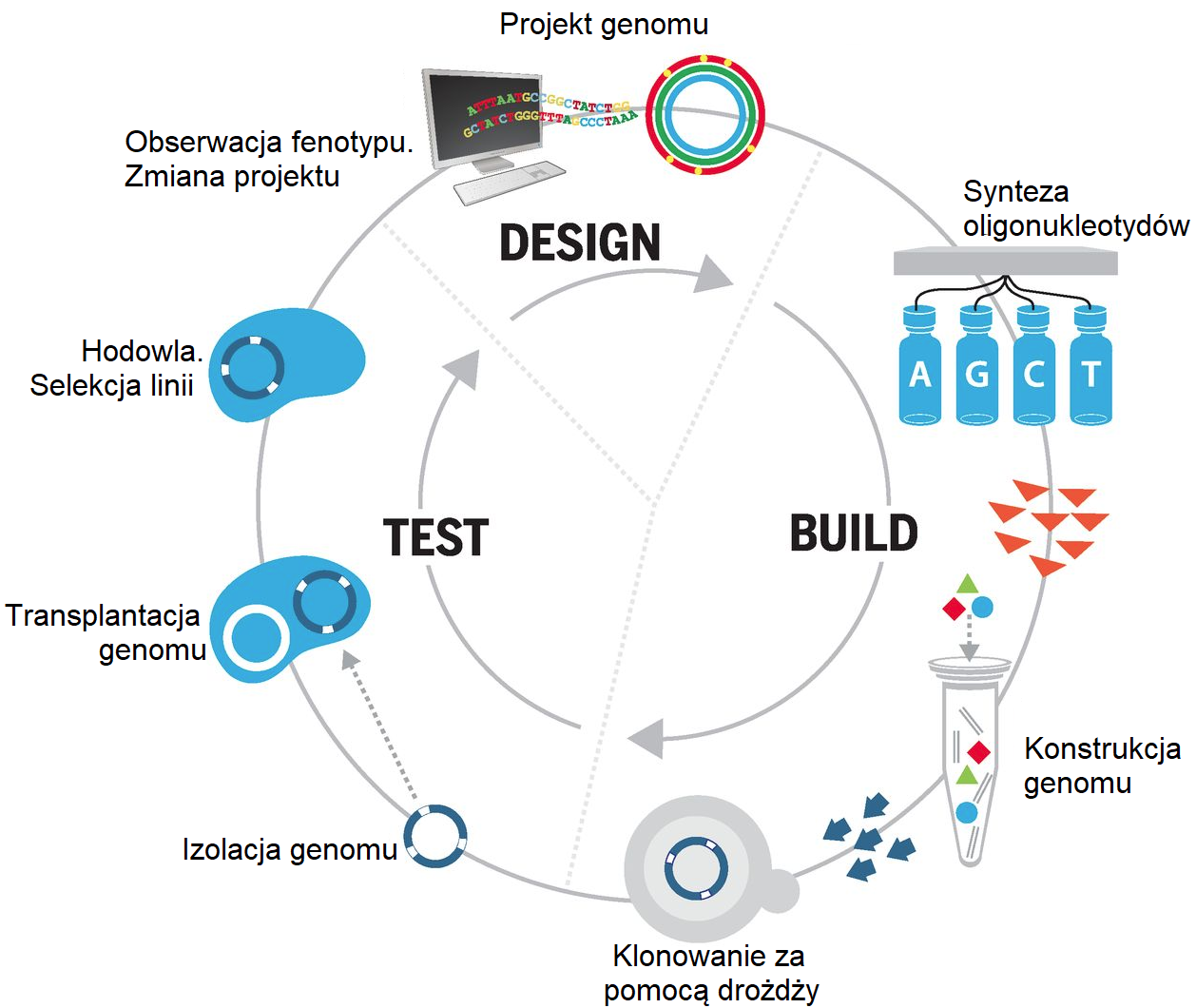 J. Craig Venter z zespołem badawczym JCVI
J. Craig Venter Institute
1984 -1995 - 2010 - 2016 -
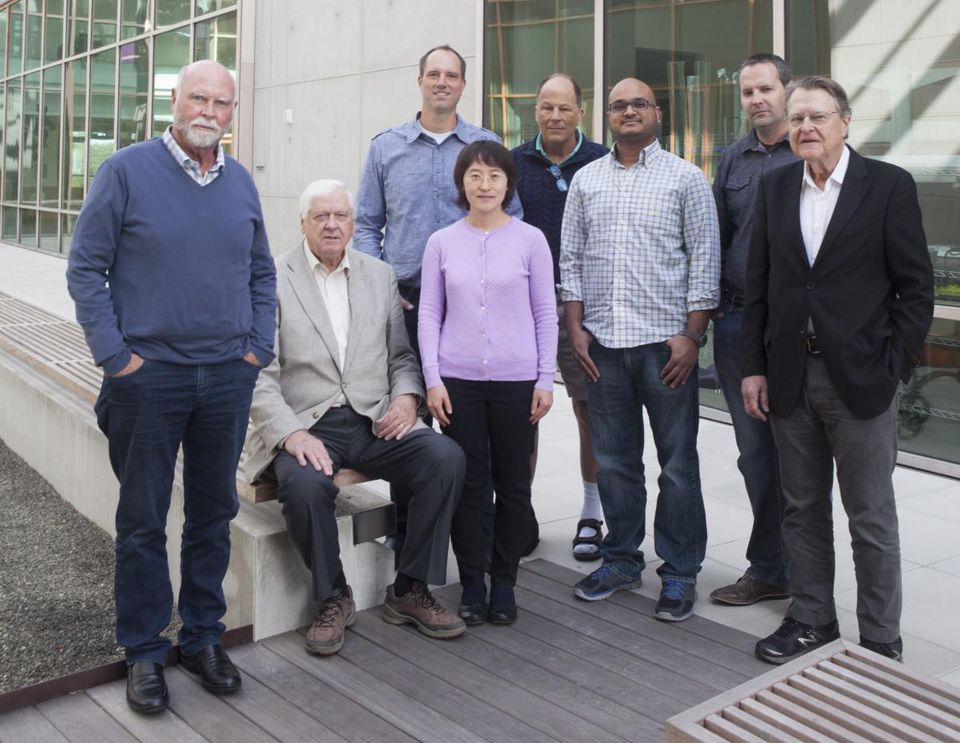 Mycoplasmataceae jako organizmy modelowe
Genom M. genitalium zsekwencjonowany
Wytworzenie syntetycznego genomu
Mycoplasma mycoides JCVI-syn1.0
Pierwsza linia komórek minimalnych 
Mycoplasma mycoides JCVI-syn3.0
J. Craig Venter z zespołem badawczym JCVI
J. Craig Venter Institute
A.











B.
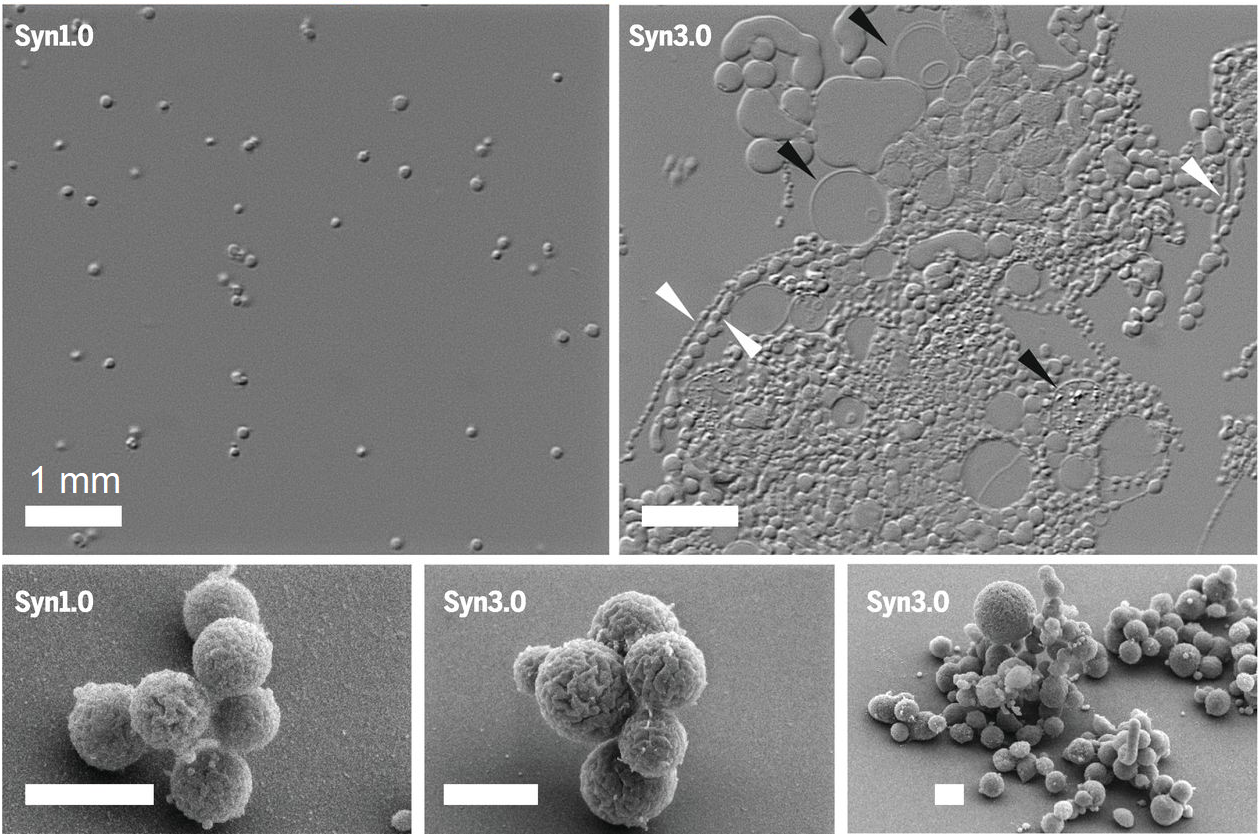 Porównanie morfologii komórek Syn1.0 i Syn3.0
A. mikroskopia polaryzacyjno-interferencyjna
B. mikroskopia skaningowa
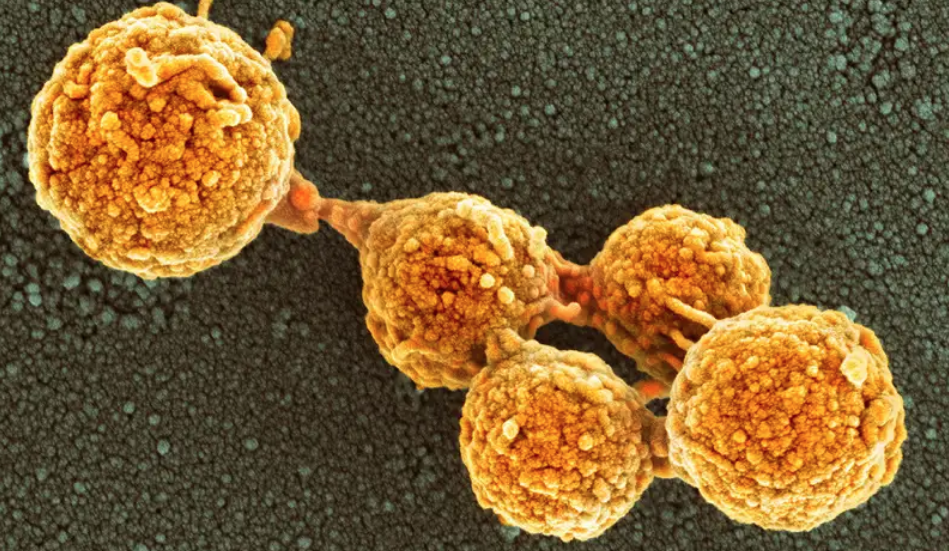 Co powoduje zmienioną morfologię M. mycoides JCVI-syn3.0?
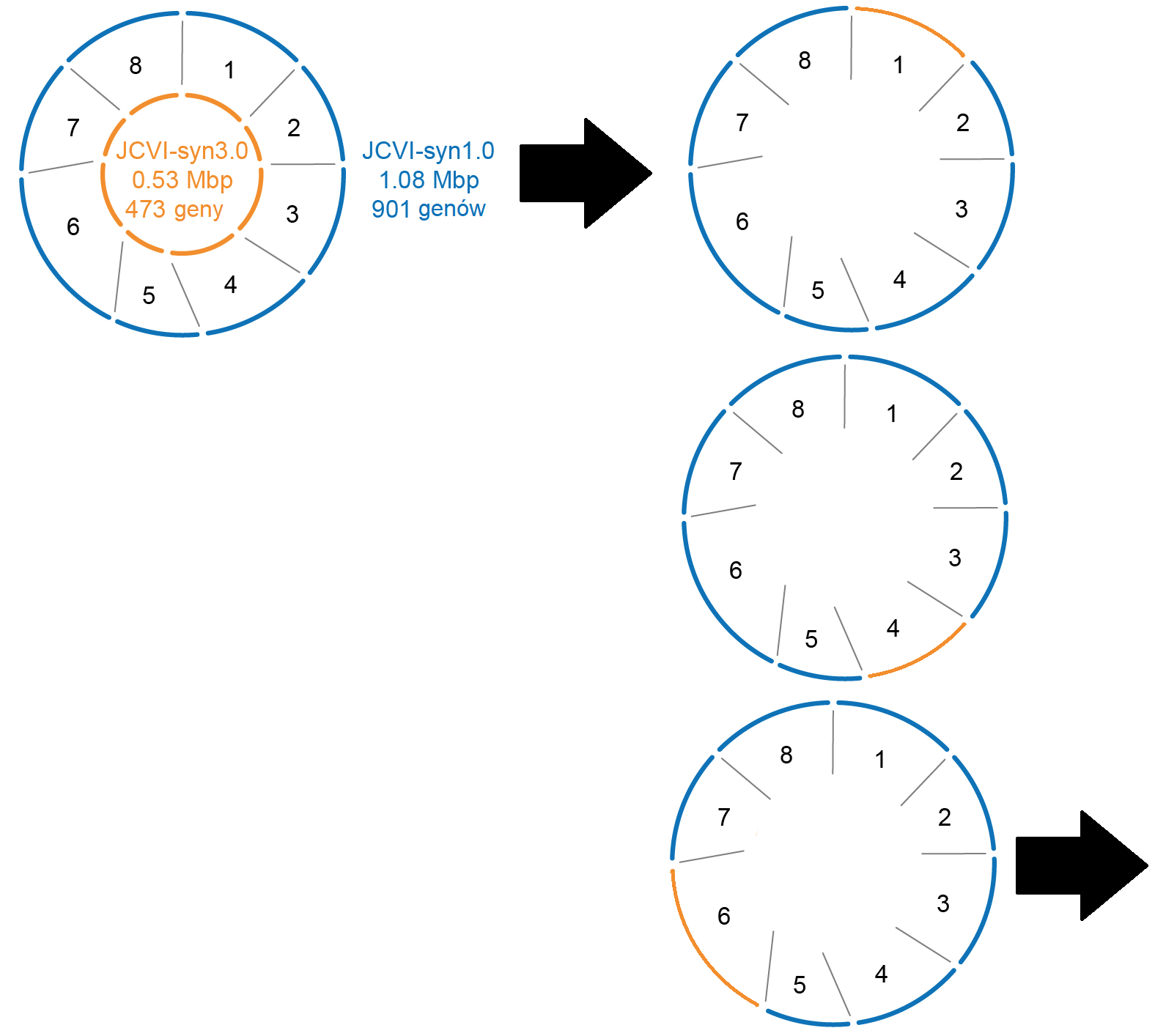 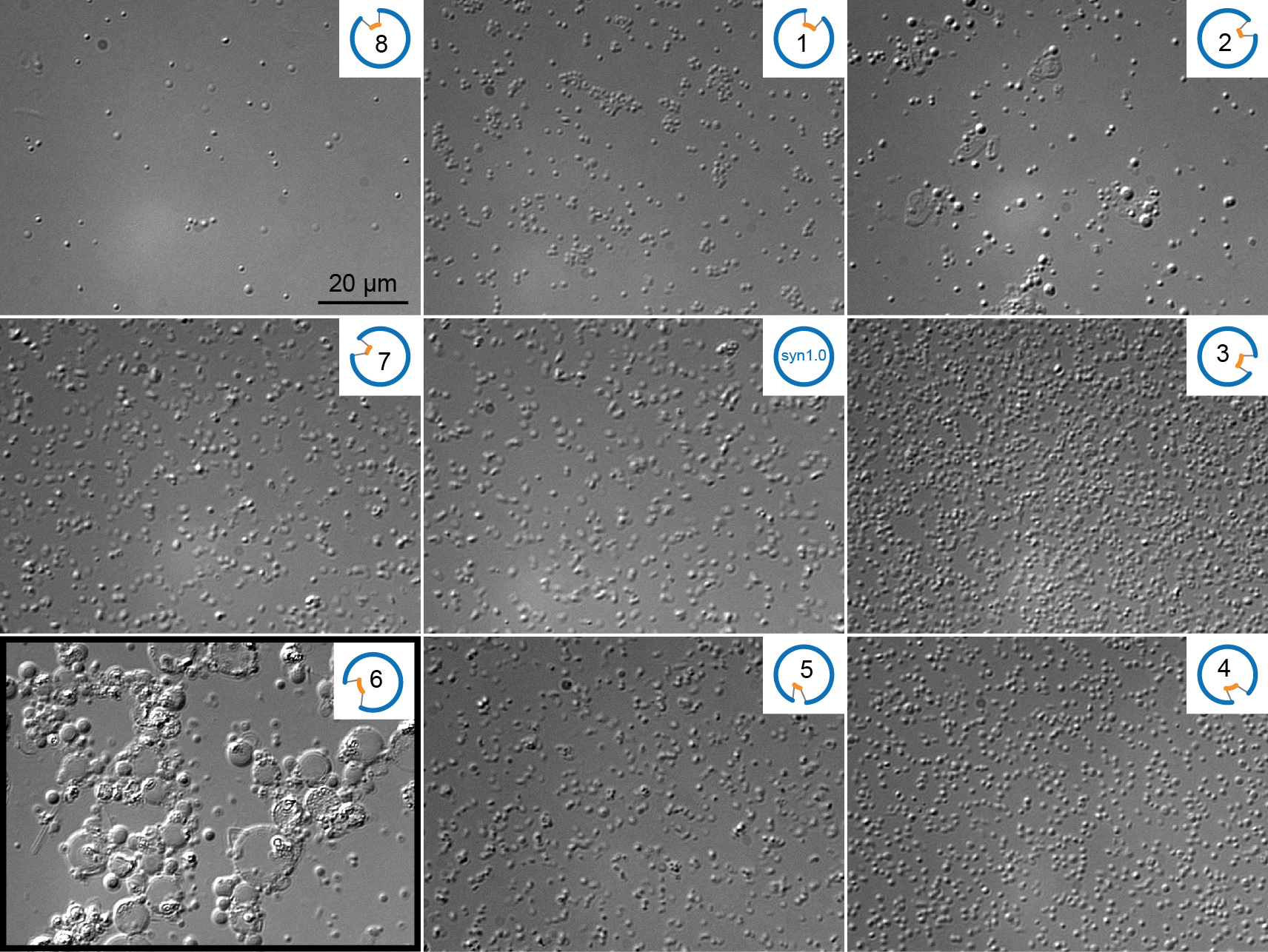 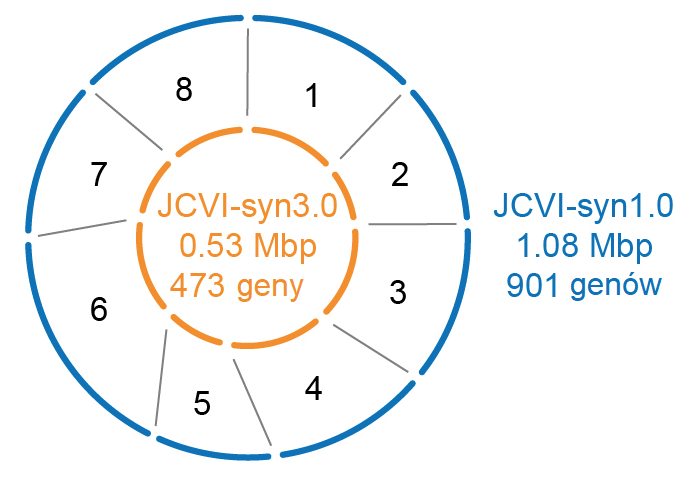 Zawężenie poszukiwań:
76 genów       19 genów
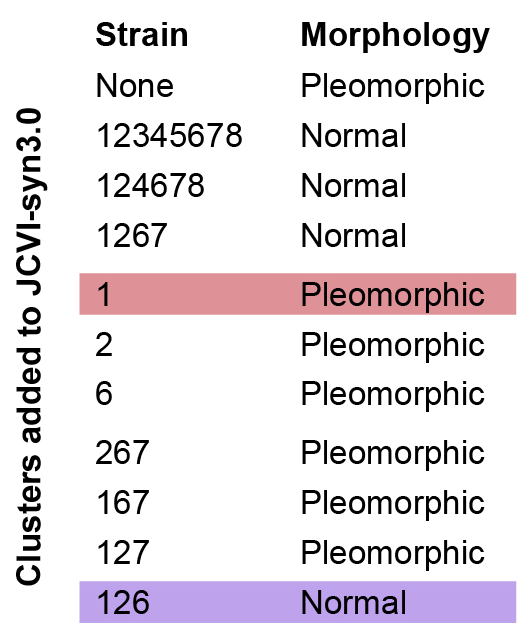 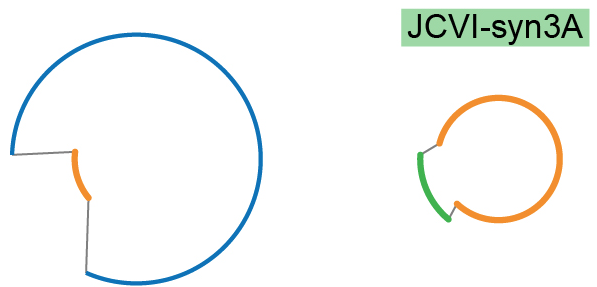 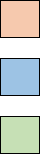 Niezbędne, znane funkcje
Niezbędne, nieznane funkcje
Opcjonalne
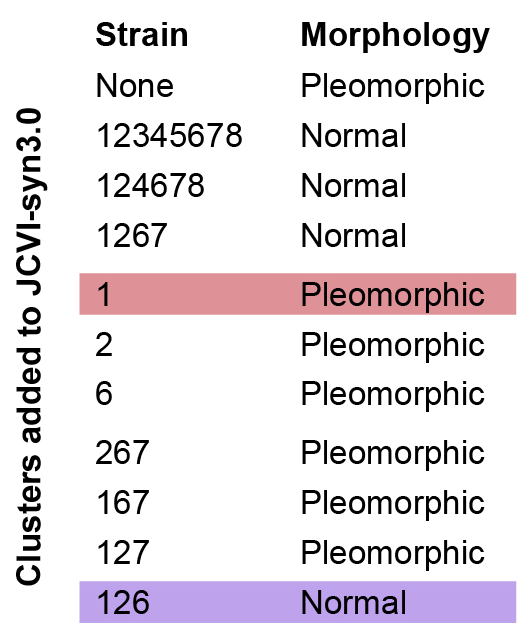 Geny w Mycoplasma mycoides JCVI-syn3.0
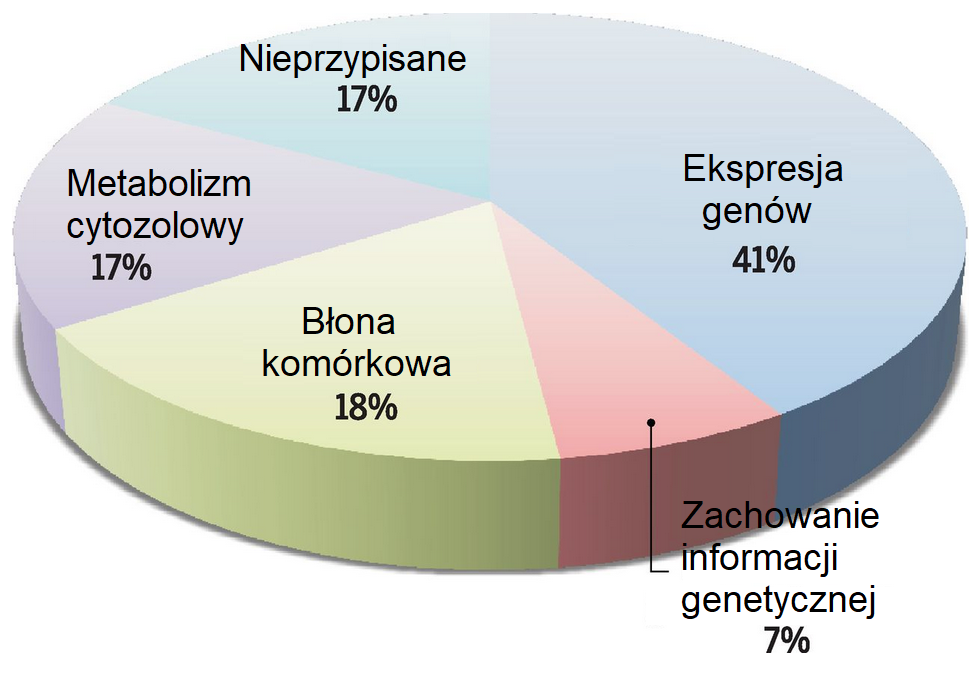 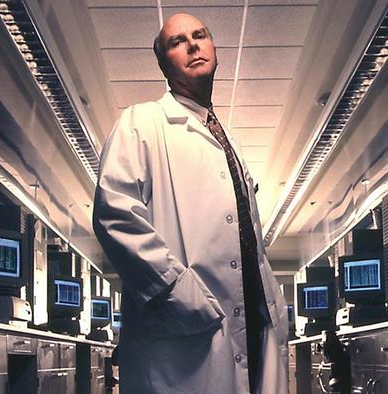 "Całej dziedzinie biologii brakuje wiedzy o jednej trzeciej tego, co jest niezbędne do życia. W miarę jak przesuwamy się w górę drzewa ewolucyjnego, prawdopodobnie brakuje nam o wiele więcej."
Dr J. Craig Venter, 2019
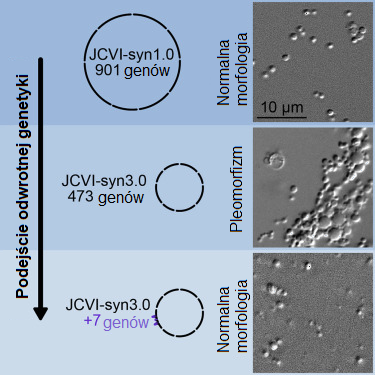 Podsumowanie
J.F. Pelletier, L. Sun, K.S. Wise, N. Assad-Garcia, B.J. Karas, T.J. Deerinck, M.H. Ellisman, A. Mershin, N. Gershenfeld, R.-Y. Chuang, J.I. Glass, E.A. Strychalski, 2021, Genetic requirements for cell division in a genomically minimal cell. Cell publication (2021)
C.A. Hutchison III, R.-Y. Chuang, V.N. Noskov, N. Assad-Garcia, T.J. Deerinck, M.H. Ellisman, J. Gill, K. Kannan, B.J. Karas, L. Ma, J.F. Pelletier, Z.-Q. Qi, R. Alexander Richter, E. A. Strychalski, L. Sun, Y. Suzuki, B. Tsvetanova, K.S. Wise, H.O. Smith, J.I. Glass, C. Merryman, D.G. Gibson, J. Craig Venter, 2016, Design and synthesis of a minimal bacterial genome. Science 351:6280, aad6253 
J.I. Glass, C. Merryman, K.S. Wise, C.A. Hutchison III, H.O. Smith, 2017, Minimal Cells—Real and Imagined. Cold Spring Harb Perspect Biol. 9(12): a023861
C. Ryan, N. Krogan, P. Cunningham, 2013, All or Nothing: Protein Complexes Flip Essentiality between Distantly Related Eukaryotes. Genome Biology and Evolution 5(6)
M. Breuer i in., 2019, Essential metabolism for a minimal cell. eLife 2019;8:e36842
Materiały źródłowe